IEEE JOURNAL OF SELECTED TOPICS IN APPLIED EARTH OBSERVATIONS AND REMOTE SENSING
Poverty Evaluation Using NPP-VIIRS Nighttime Light Composite Data at the County Level in China
Bailang Yu, Kaifang Shi, Yingjie Hu, Chang Huang, Zuoqi Chen, and Jianping Wu
Contexto
A Pobreza é um dos problemas enfrentados pela sociedade humana.
Pobreza é o termo geral que descreve as condições de vida que são prejudiciais à saúde, ao conforto e ao desenvolvimento econômico (Elvidge et al, 2009).
Contexto
China passou por um rápido processo de desenvolvimento econômico;

Produto interno bruto (PIB) é o índice mais popular de status socioeconômico; 

As técnicas de sensoriamento remoto têm a vantagem de fornecer dados espaciais eficientes e precisos para diversos fins de pesquisa em ciências sociais e físicas.
Objetivo
This paper aims to evaluate the ability of the nighttime light composite data from the Visible Infrared Imaging Radiometer Suite (VIIRS) Day–Night Band (DNB) carried by the Suomi National Polar-orbiting Partnership (NPP) Satellite in estimating poverty at the county level in China.
Métodos
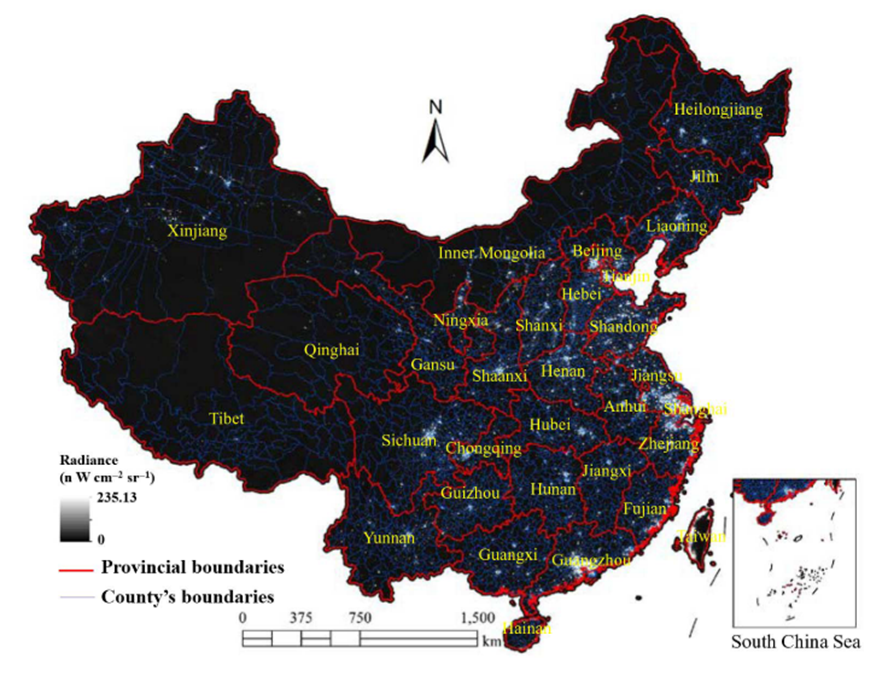 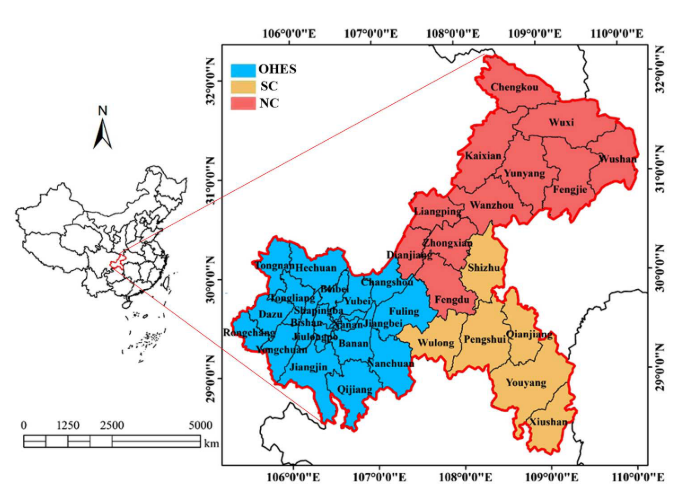 Experimento 1

38 municípios da província de Chongqing
ALI x IPI
2012 NPP-VIIRS composições de luzes noturnas (NOAA/NGDC web- site); 
ALI= T/N
Métodos
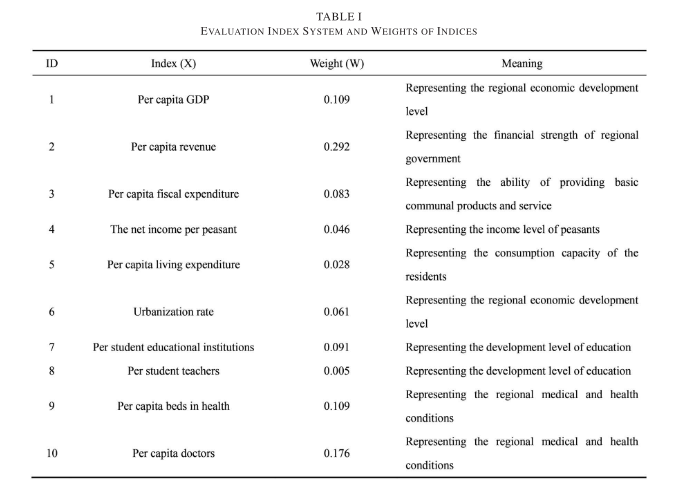 Integrated Poverty Index
Método de Entropia:
Peso de cada dimensão (W)
Valor padronizado de cada dimensão (P)
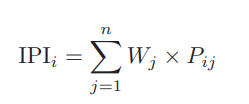 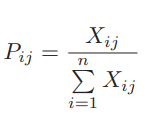 Socioeconomic statistics (2013 Chongqing Statistical Yearbook)
Resultados
Relação entre ALI e IPI
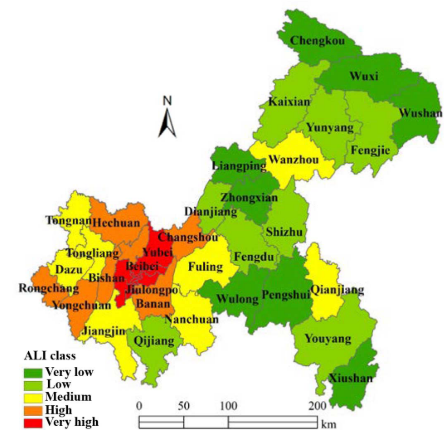 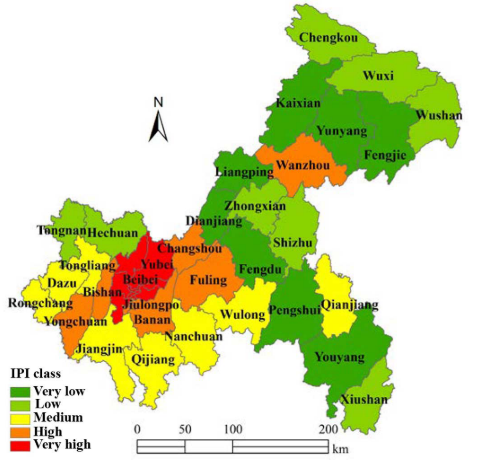 Resultados
Relações entre ALI e IPI/GDP
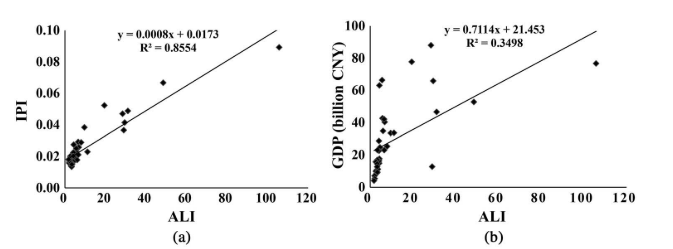 BP= 0.01
SW= 0.007
Experimento 2

2856 municípios da China
ALI x NPC
National Poor Counties  data (State Council Leading Group Office of Poverty Alleviation and Development (http://www.cpad.gov.cn/), 2011);
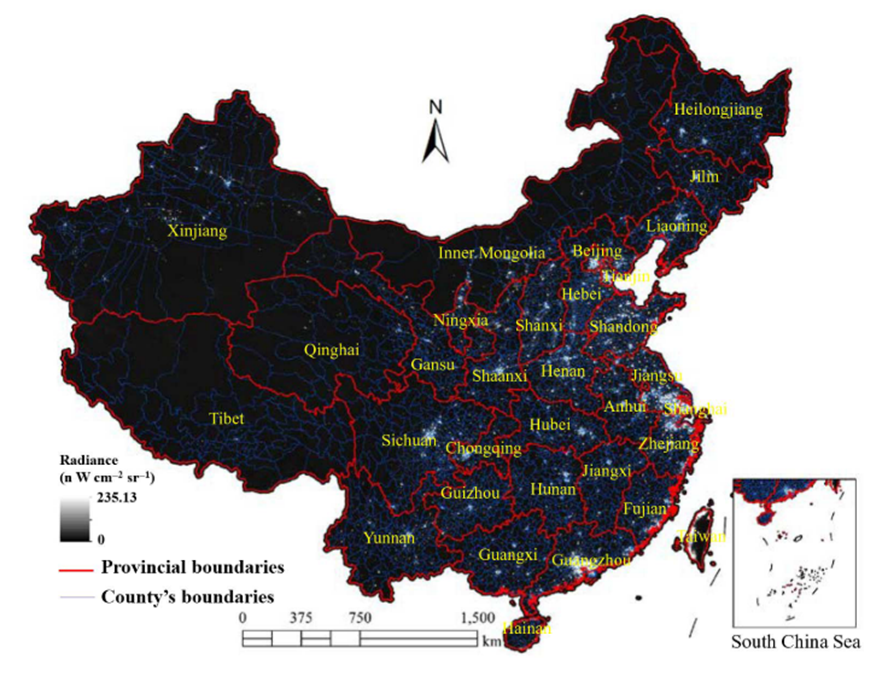 Experimento 2
Relação entre ALI e NPC
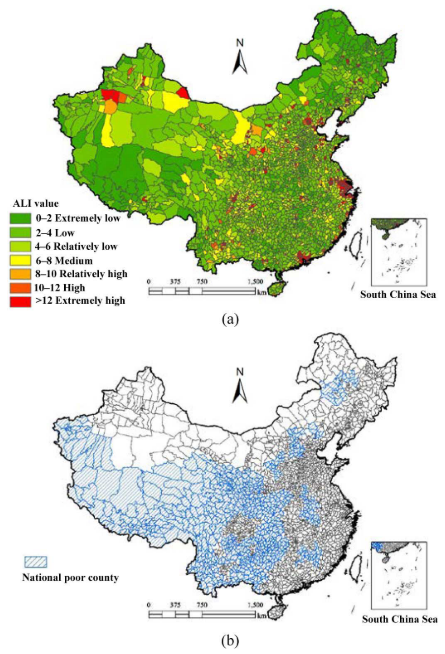 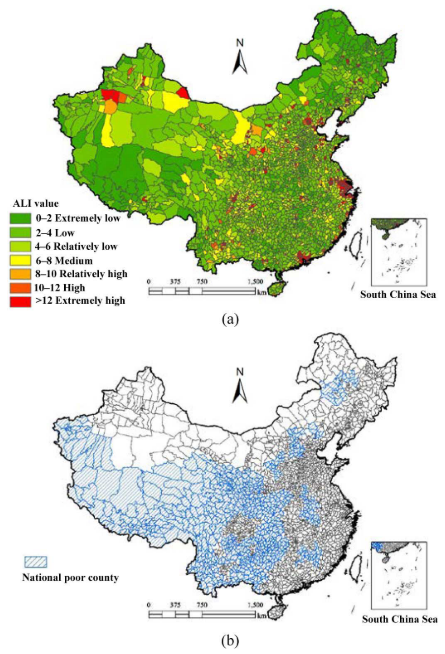 Results
Relação entre ALI e NPC
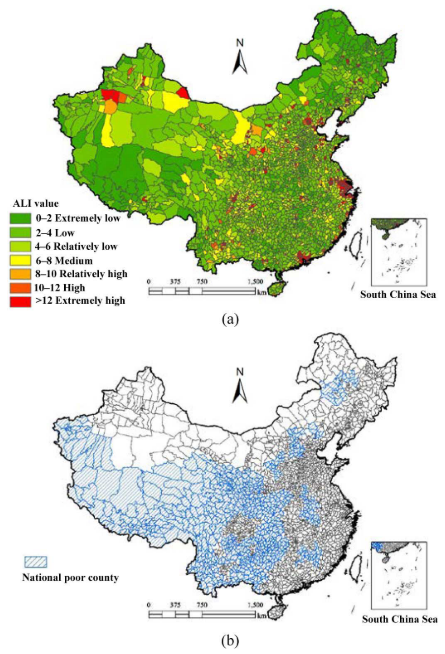 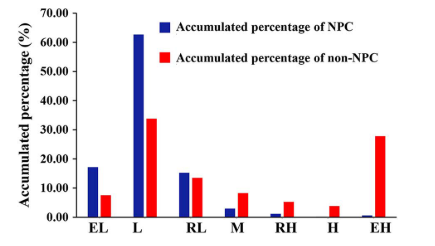 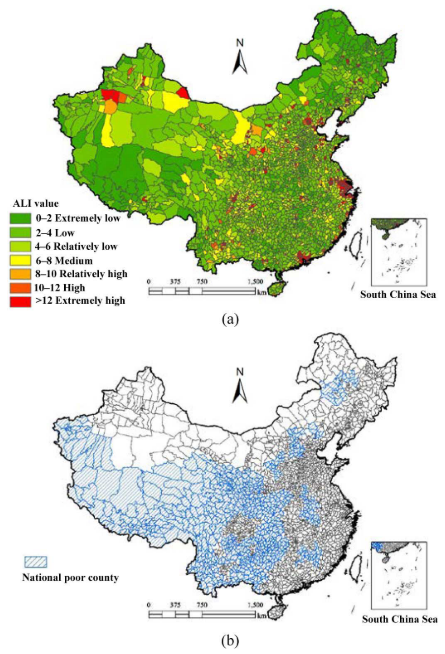 Conclusão
1) Os IPI é um fator chave que afeta a precisão das estimativas de pobreza, pois é a base para a regressão linear e a classificação da pobreza;
2) Os dados NPP-VIIRS divulgados pelo NOAA / NGDC eram dados brutos que ainda apresentam muitos ruídos;
3) ALI e IPI possuem uma relação empírica que não pode ser considerada uma lei absoluta.
Pontos fortes
Pontos a serem melhorados
Não há definição de conceitos chaves;
Metodologia poderia ser mais detalhada;
Omitem estatísticas importantes;
Disposição das figuras no texto.
Apresentação da área de estudo e dos resultados;
Justificativa;
Material de apoio
DE OLIVEIRA, Alessandro Vieira. Combinação de um Método Multicritério de Auxílo à Decisão Subjetivo e Outro Objetivo e Aplicação Desse Modelo Híbrido na Seleção de um Imóvel.
ELVIDGE, Christopher D. et al. A global poverty map derived from satellite data. Computers & Geosciences, v. 35, n. 8, p. 1652-1660, 2009.
LEVIN, Noam; ZHANG, Qingling. A global analysis of factors controlling VIIRS nighttime light levels from densely populated areas. Remote sensing of environment, v. 190, p. 366-382, 2017.
PAN, Wenbin; FU, Hongming; ZHENG, Peng. Regional Poverty and Inequality in the Xiamen-Zhangzhou-Quanzhou City Cluster in China Based on NPP/VIIRS Night-Time Light Imagery. Sustainability, v. 12, n. 6, p. 2547, 2020.
STOKES, Eleanor C.; SETO, Karen C. Characterizing urban infrastructural transitions for the Sustainable Development Goals using multi-temporal land, population, and nighttime light data. Remote Sensing of Environment, v. 234, p. 111430, 2019.
YANG, Chengshu et al. A spatial-socioeconomic urban development status curve from NPP-VIIRS nighttime light data. Remote Sensing, v. 11, n. 20, p. 2398, 2019.
World development indicators, 2006. World Bank, Washington, DC, 242pp.
Obrigado!